Green Edge
flow cytometry
Amundsen 2016
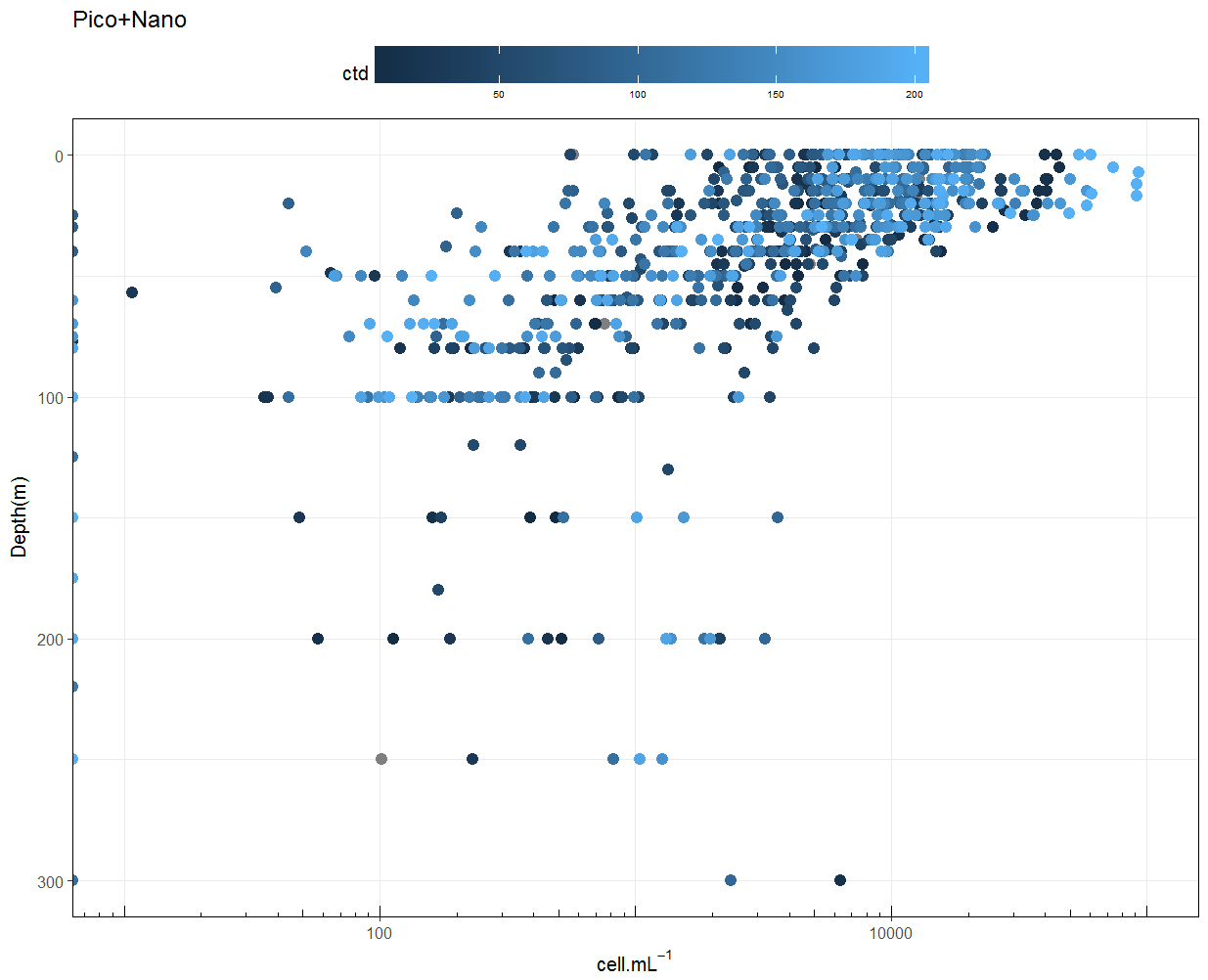 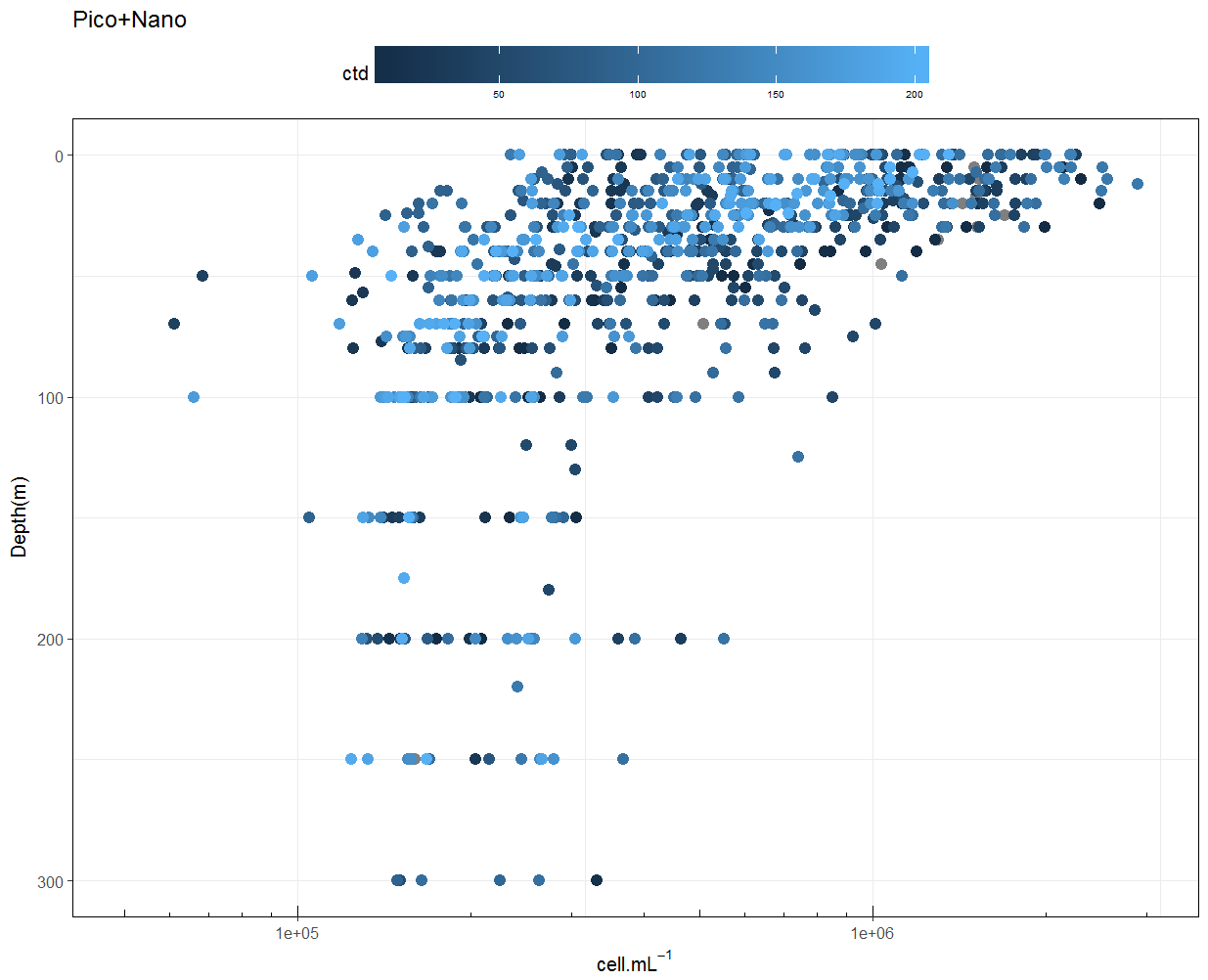 Bacteria
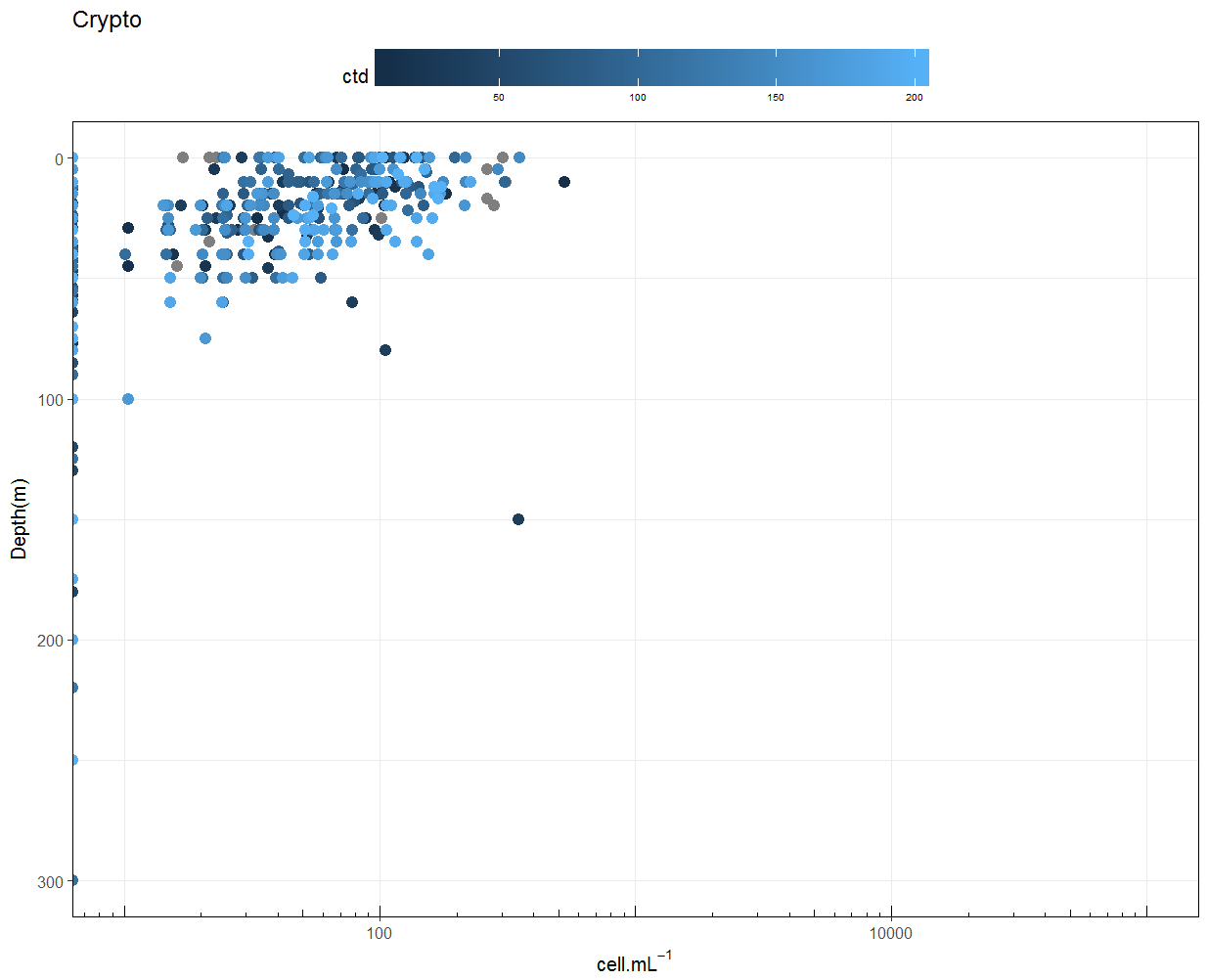 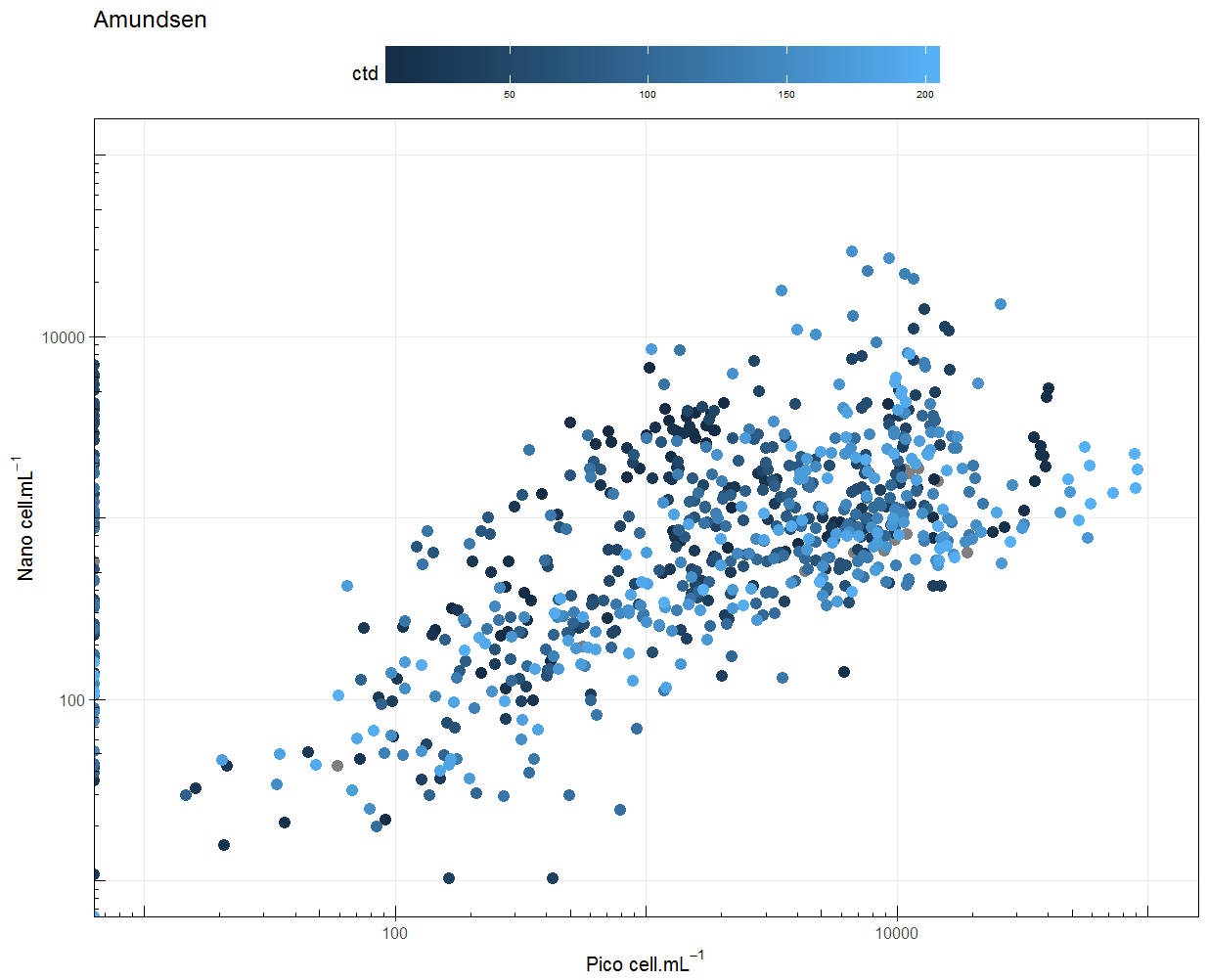 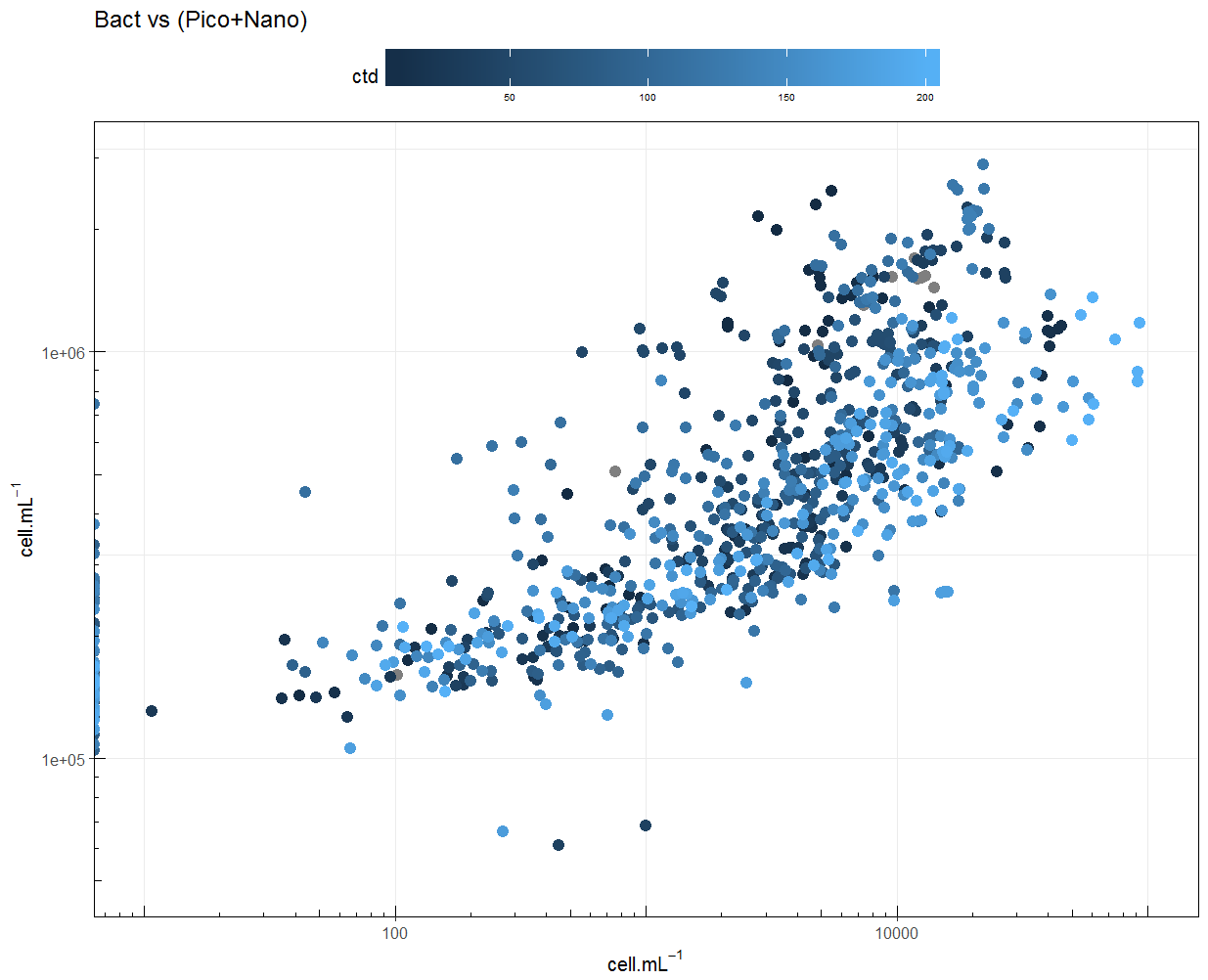 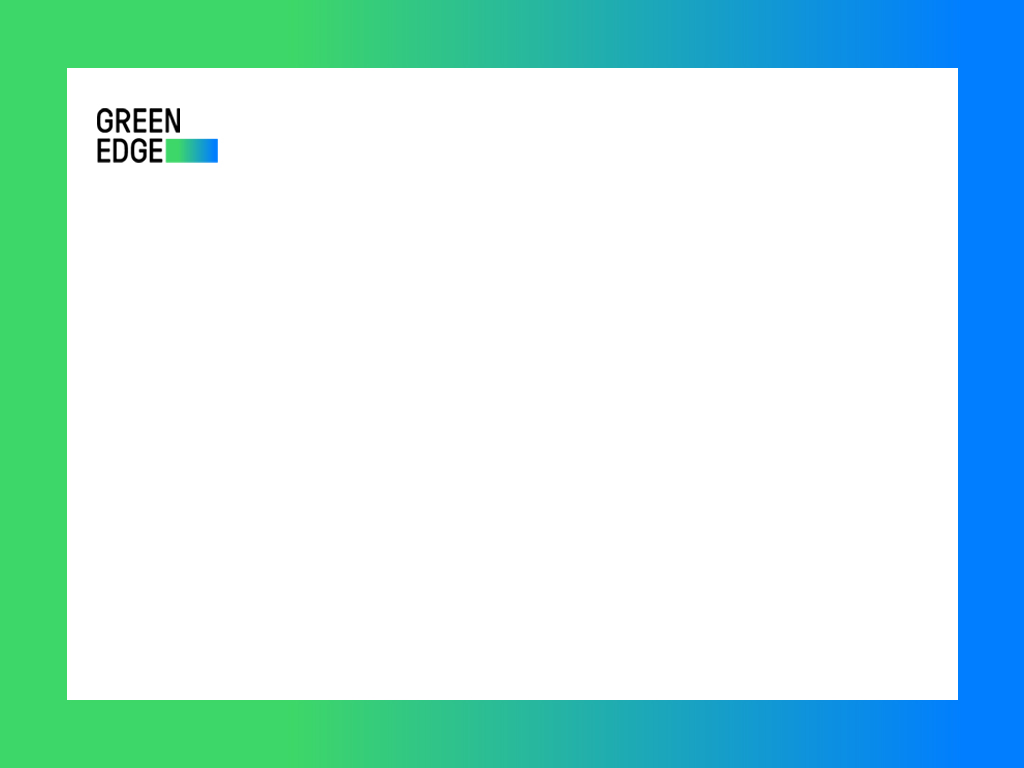 Transect 1
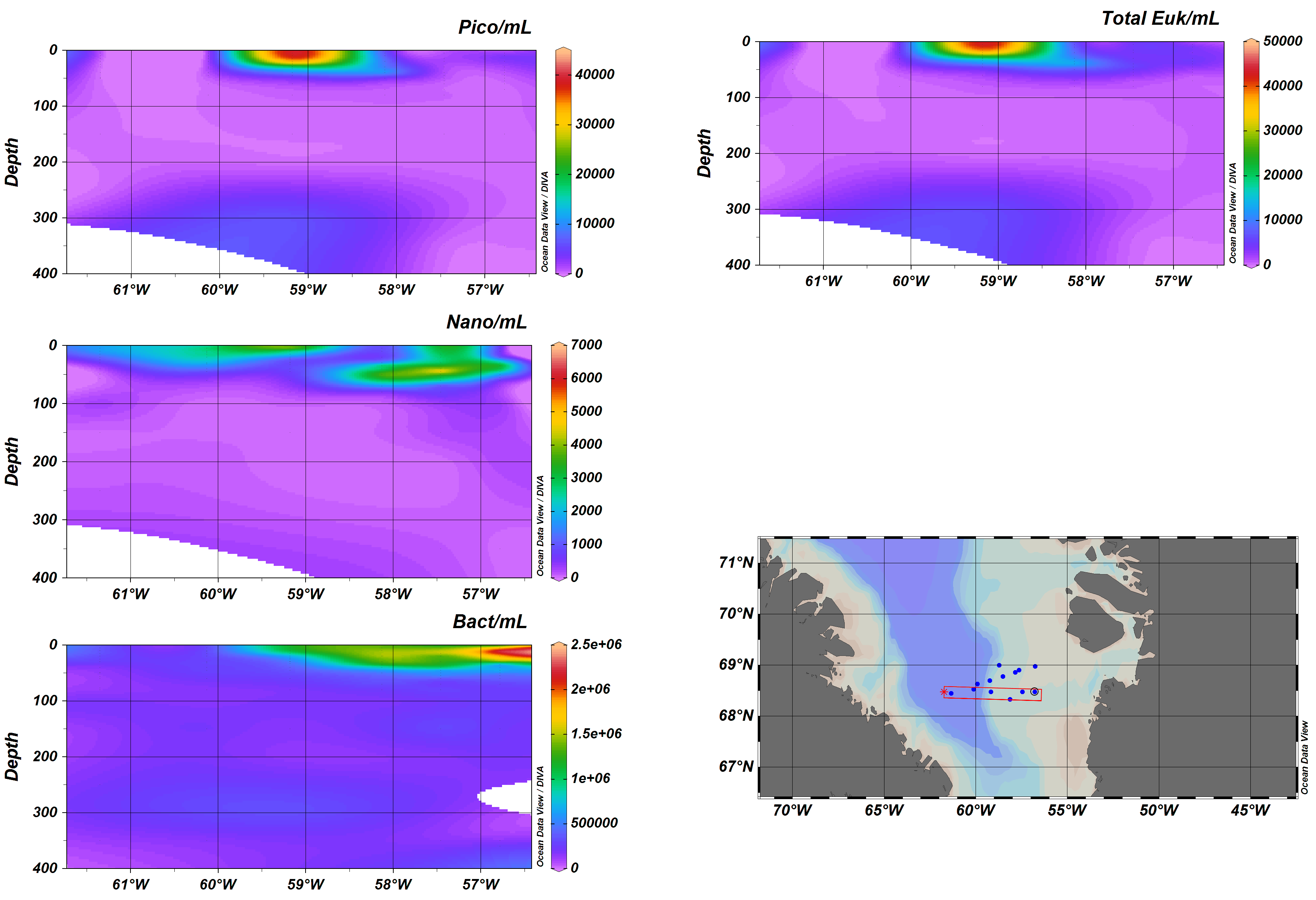 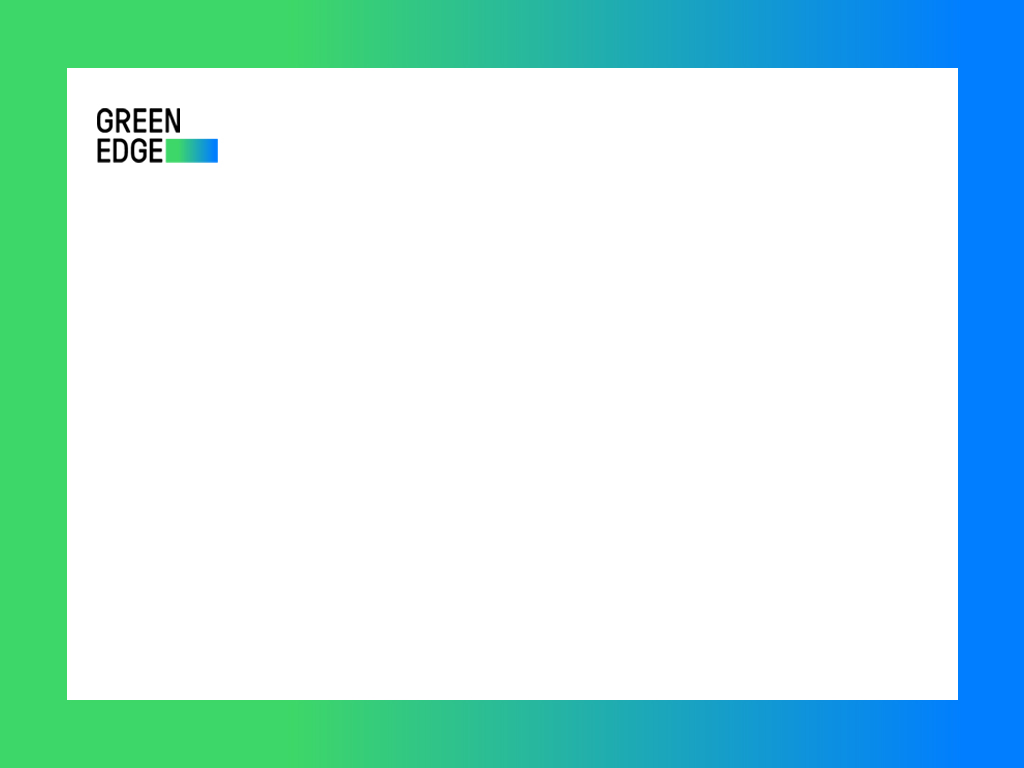 Transect 2
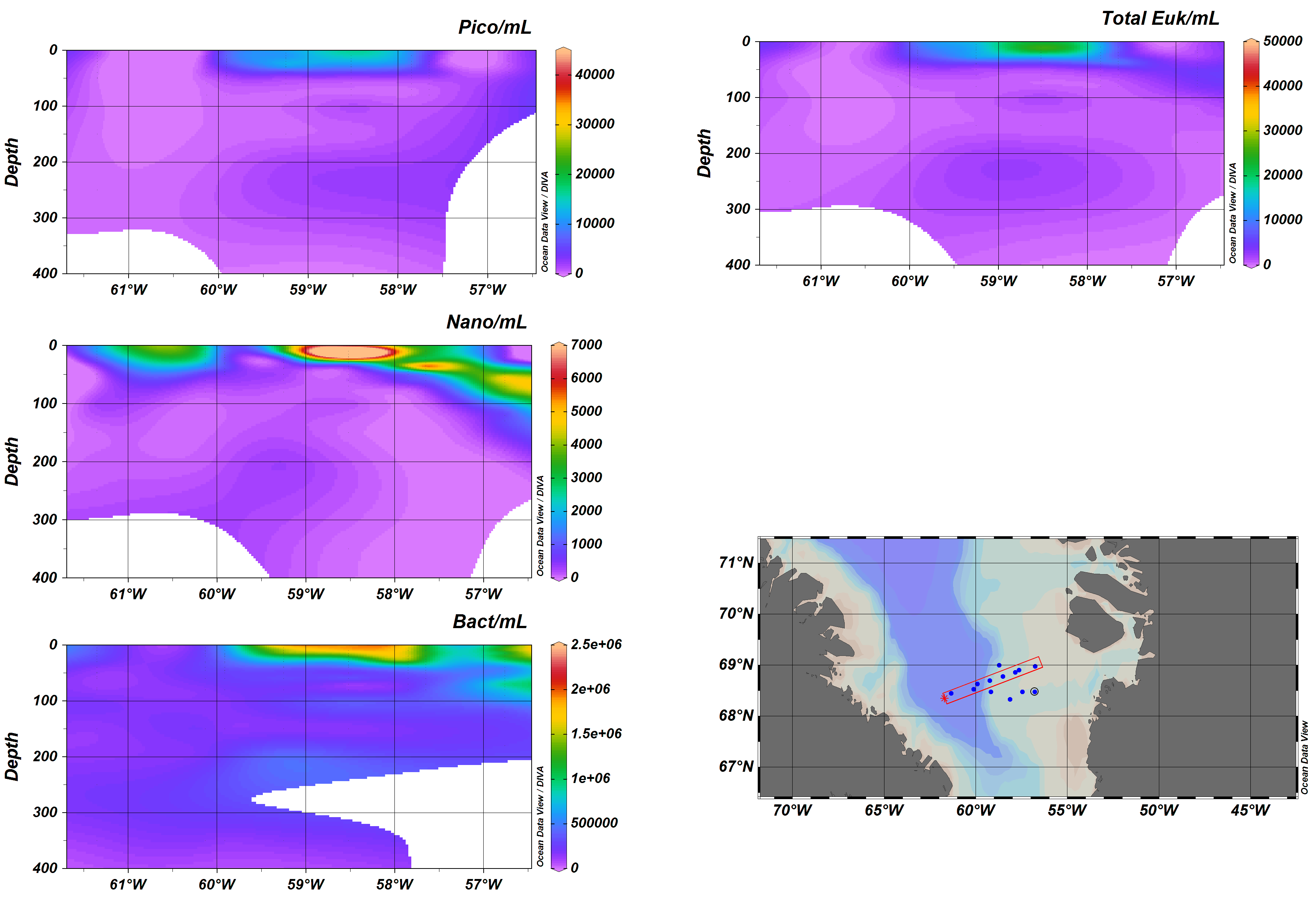 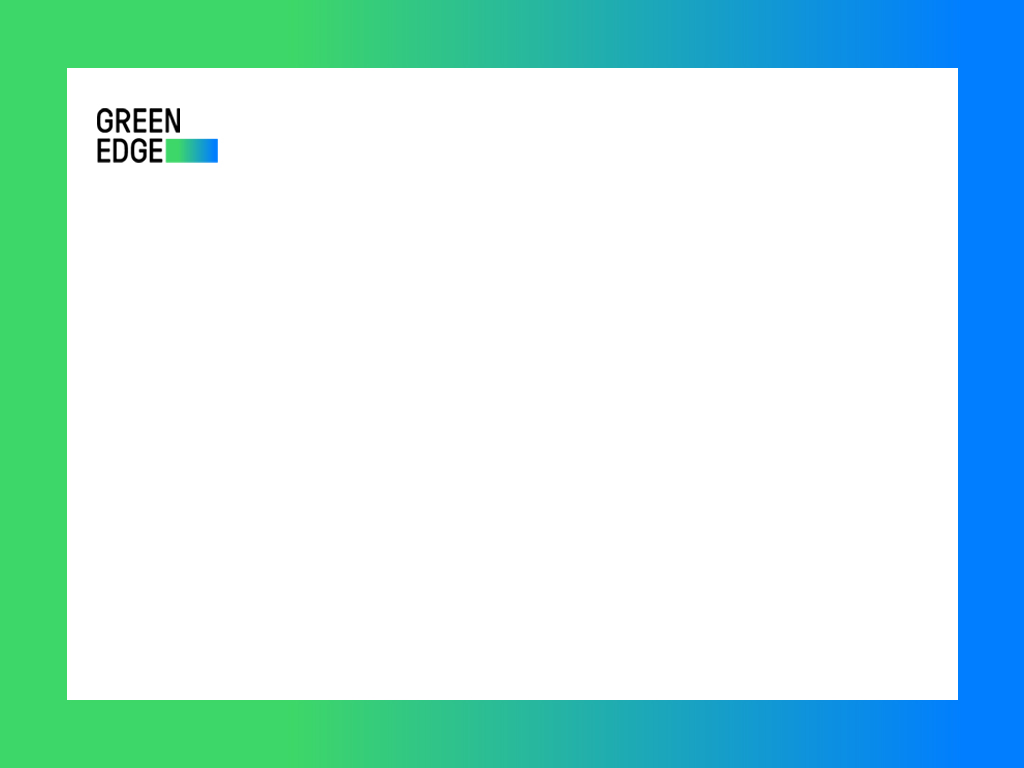 Transect 3
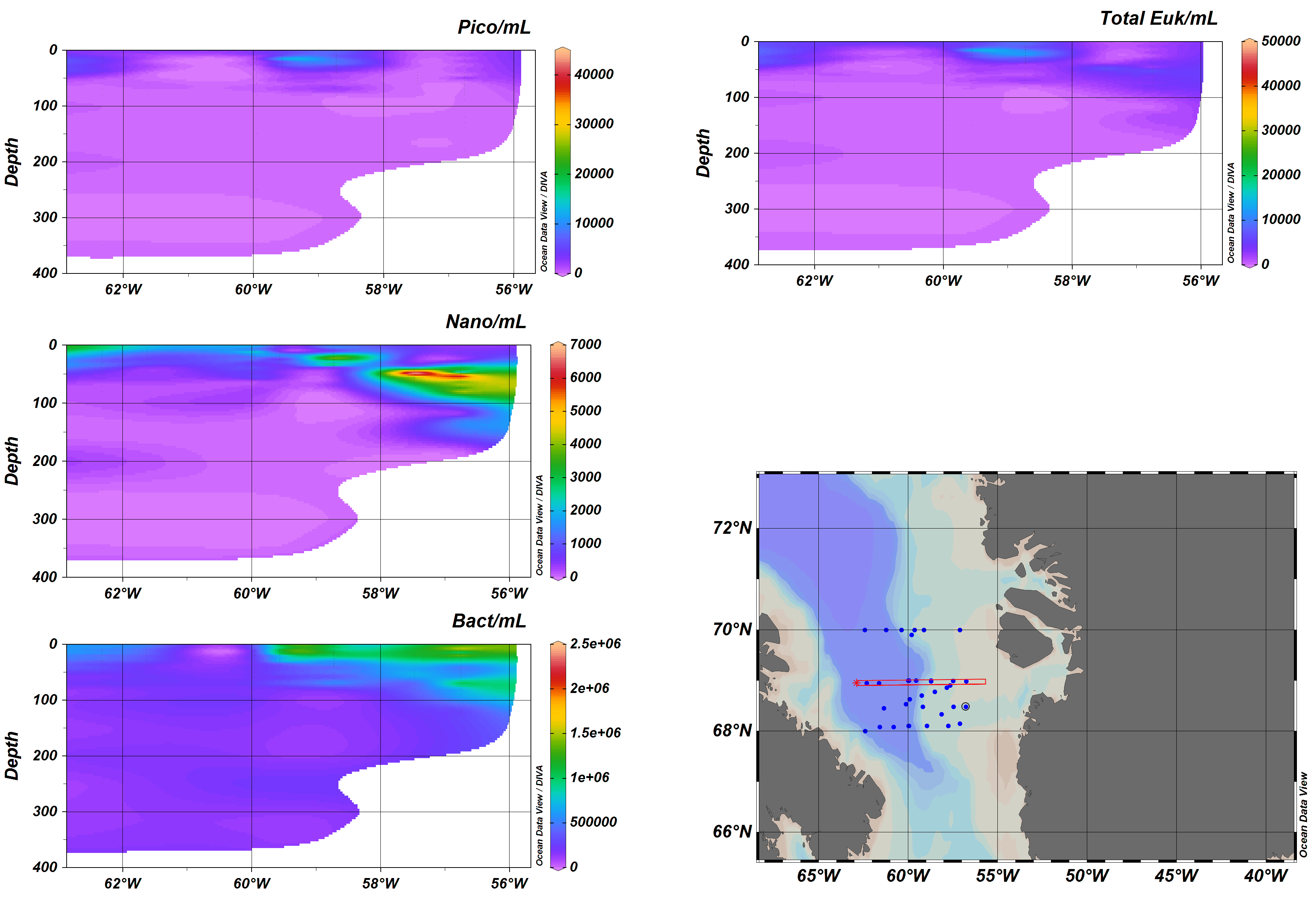 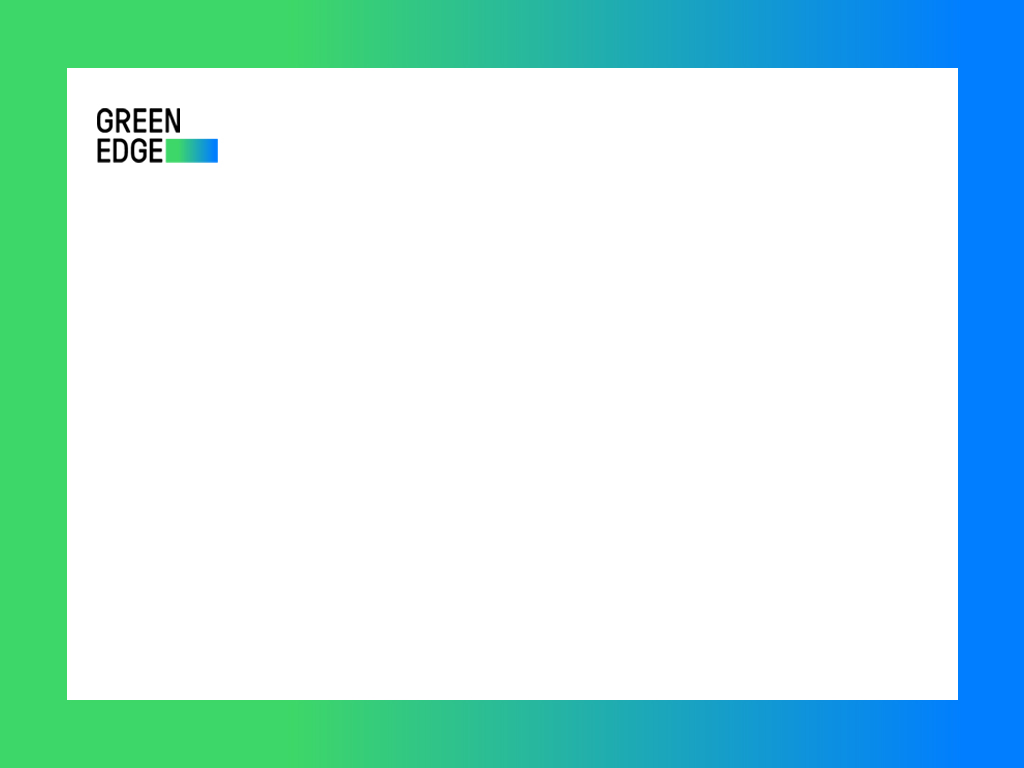 Transect 4
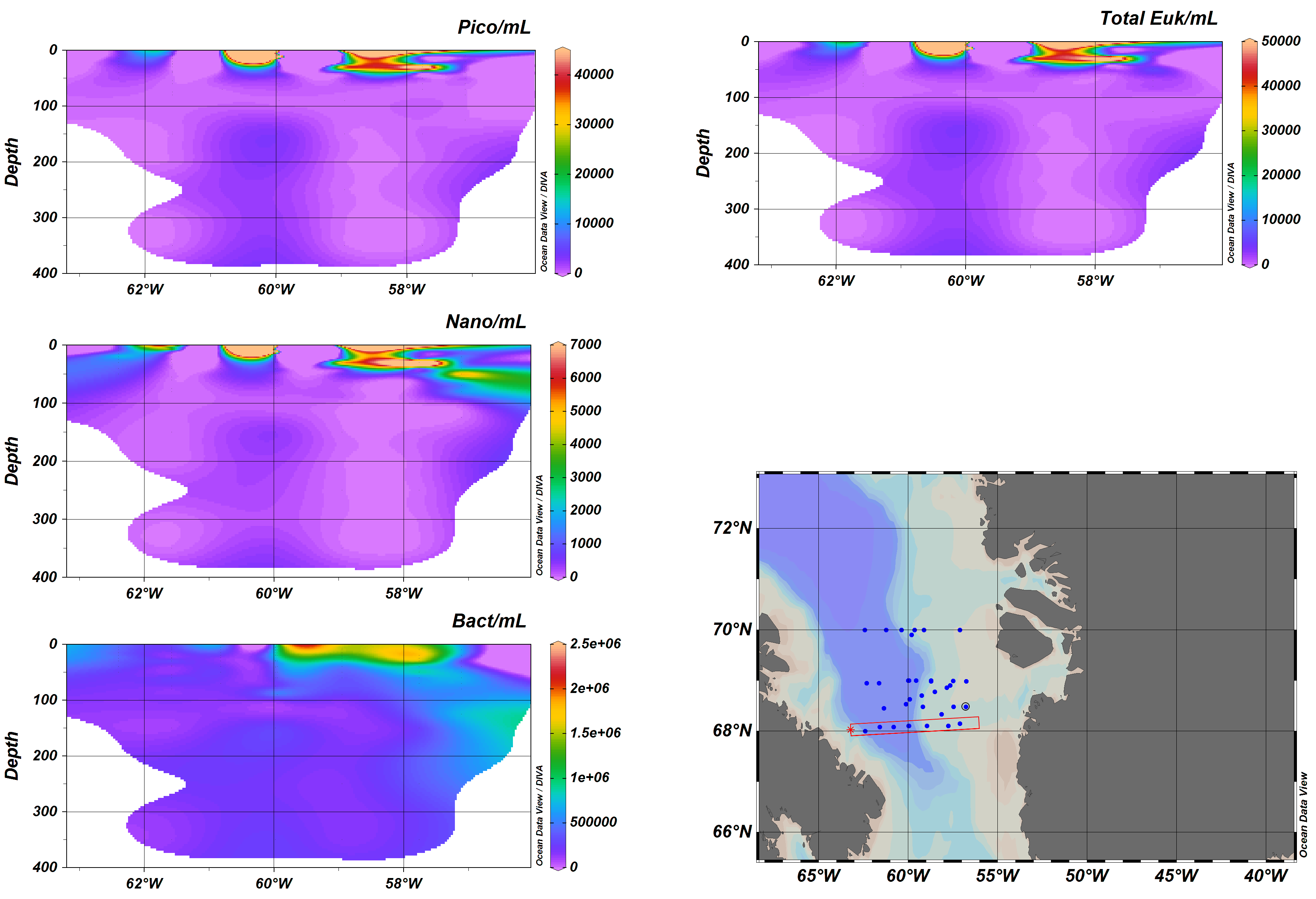 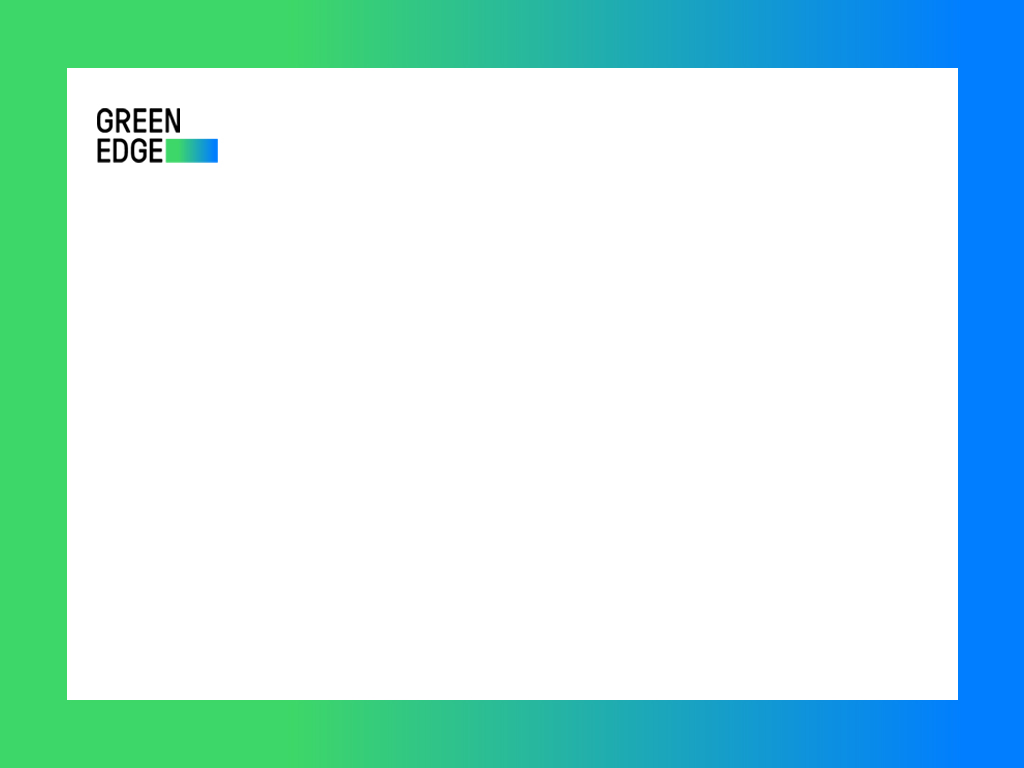 Transect 5
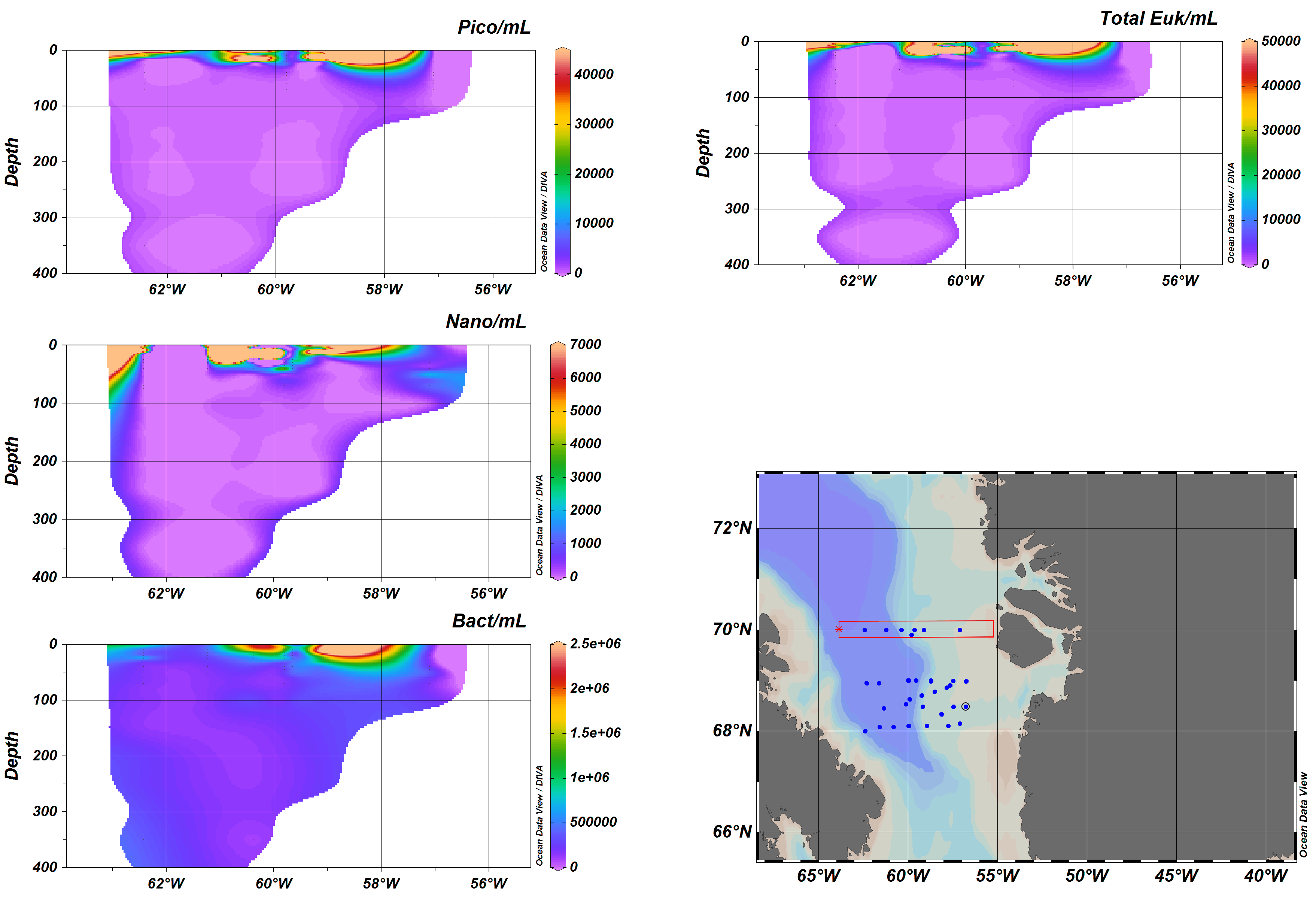 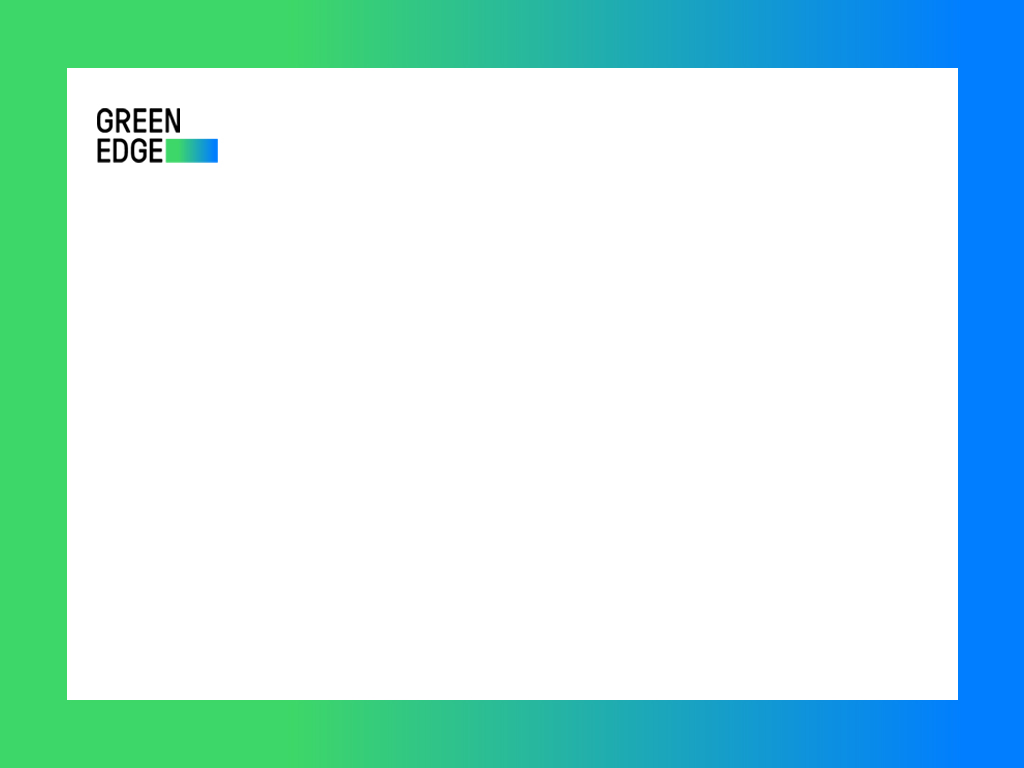 Transect 6
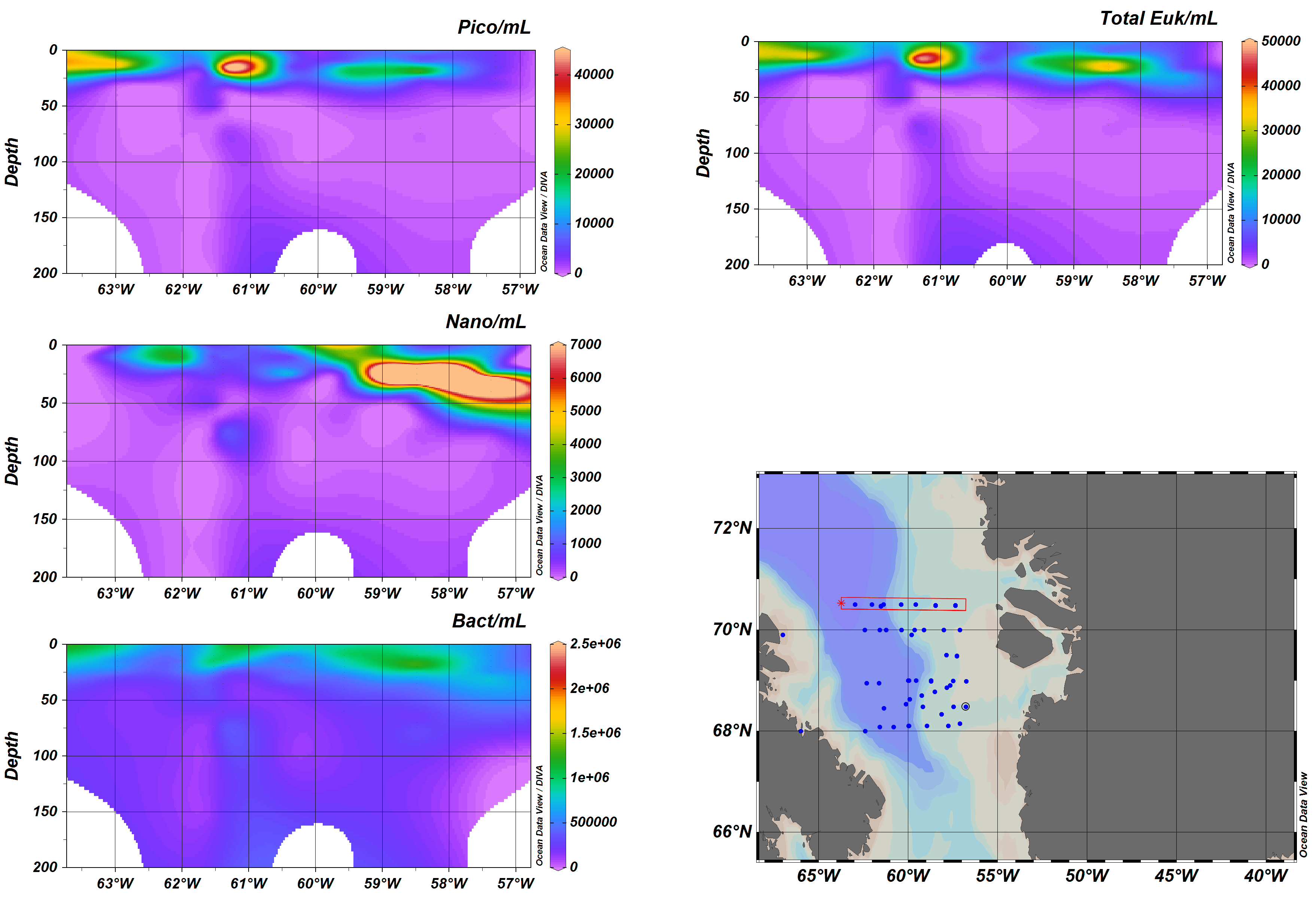 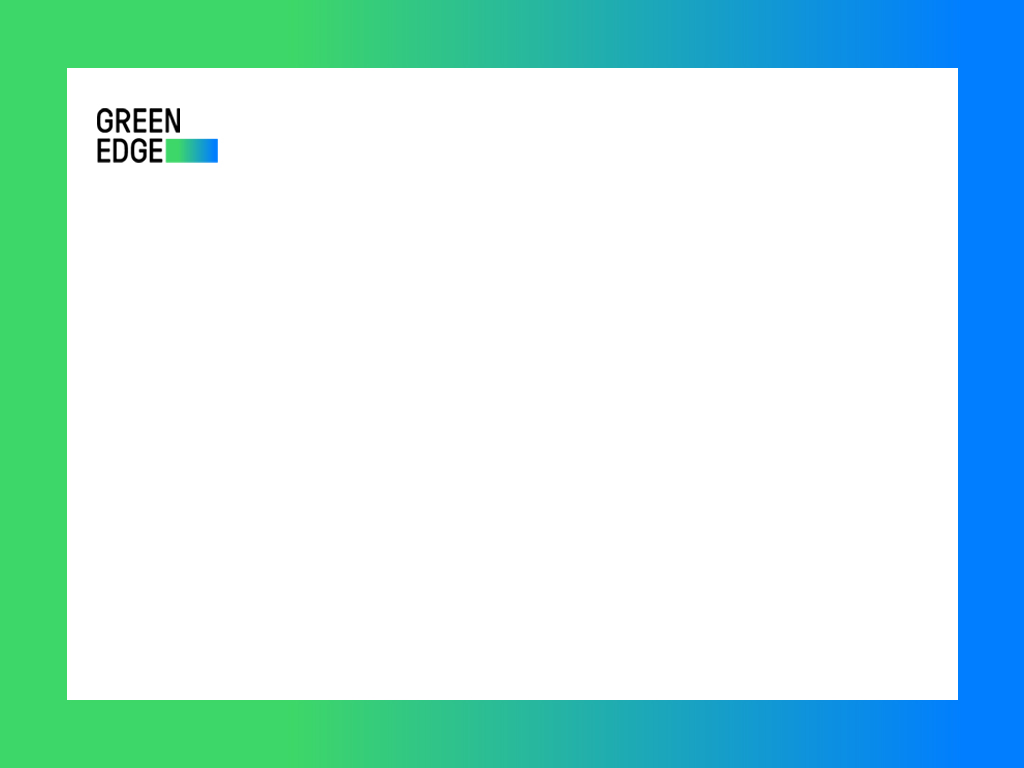 Transect 7
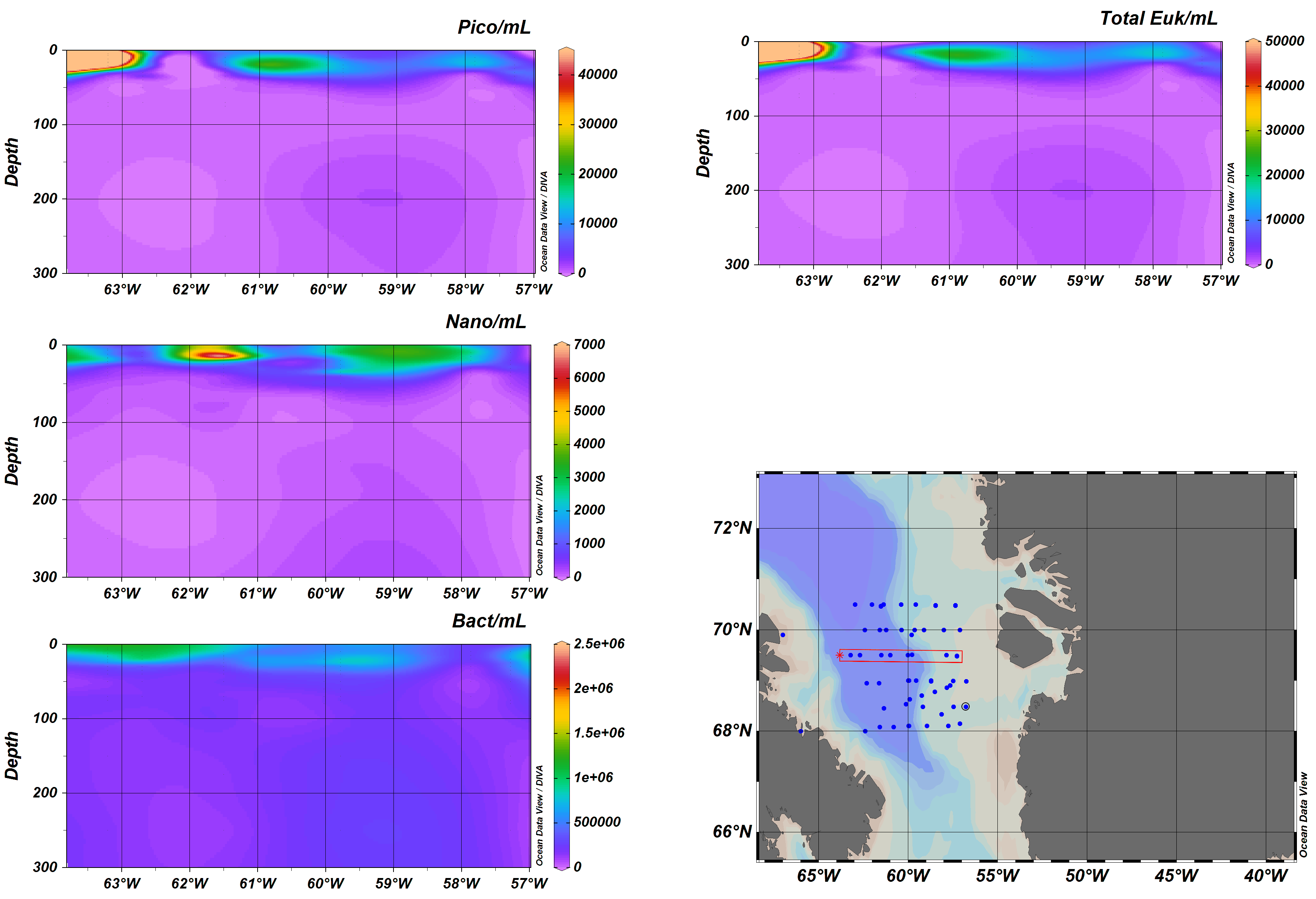